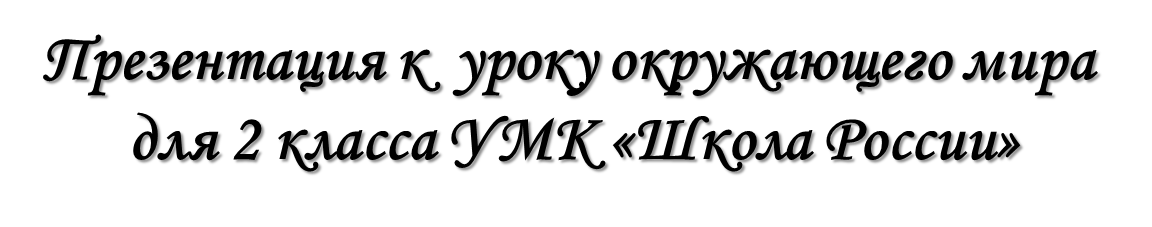 и
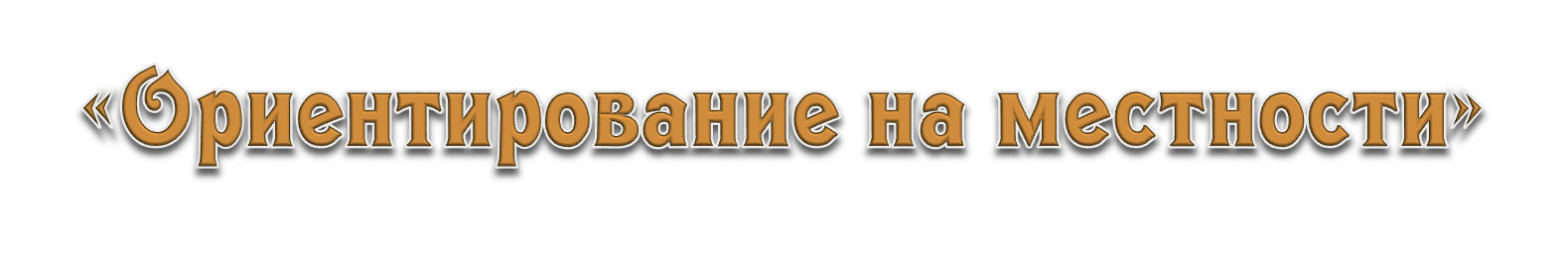 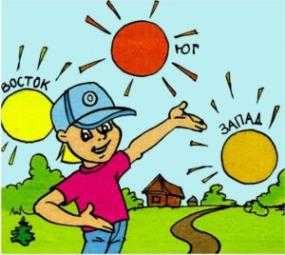 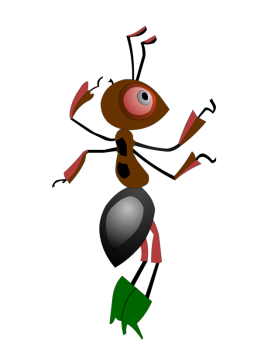 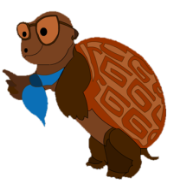 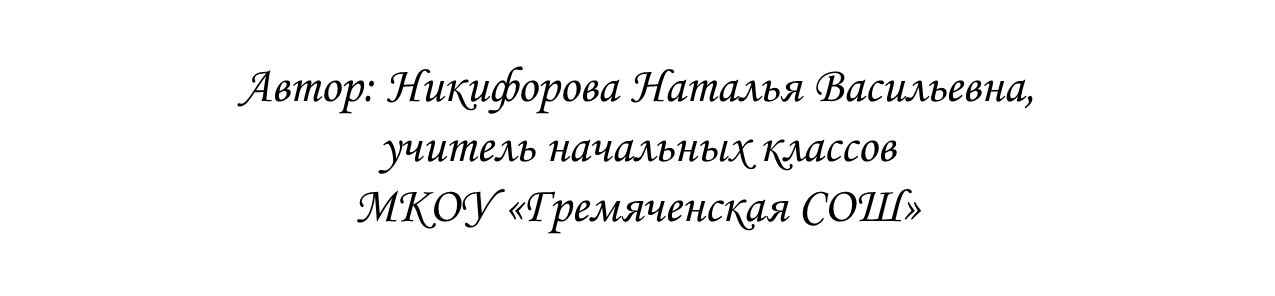 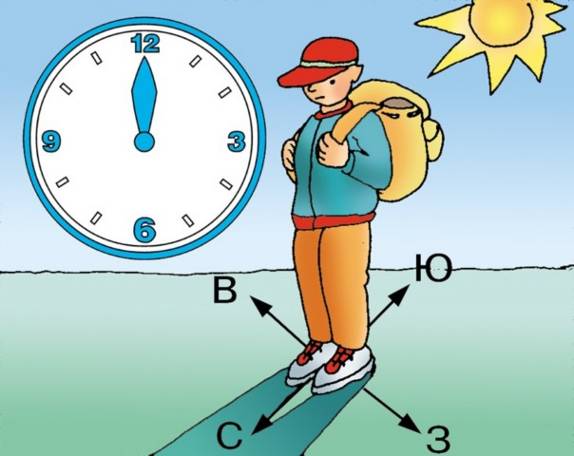 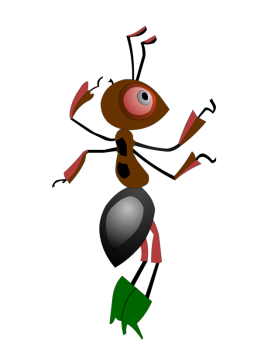 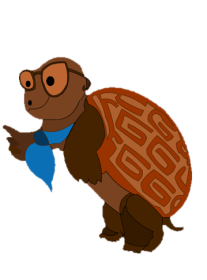 С давних времён люди научились определять стороны горизонта по местным природным признакам.
С
Ю
У отдельно стоящих деревьев ветви с южной стороны обычно длиннее и гуще, чем с северной.
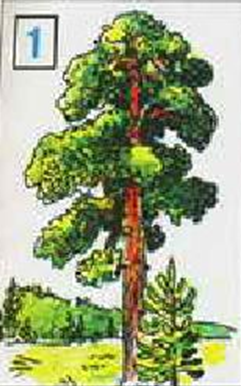 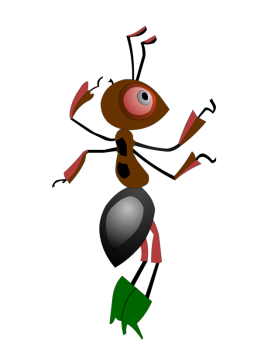 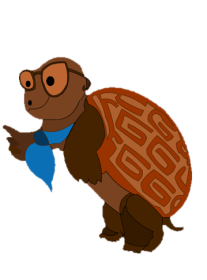 С
Ю
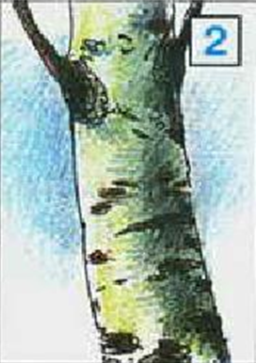 У берёзы кора с южной стороны белее и чище, чем с северной.
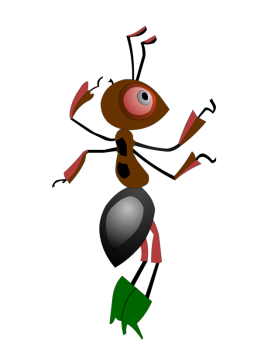 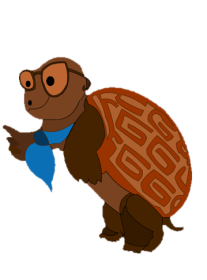 С
Ю
Мхов и лишайников больше на северной стороне камней и деревьев, потому что там прохладнее и влажнее.
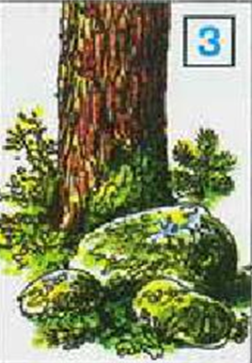 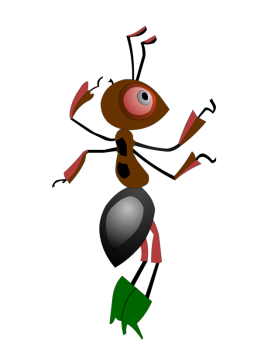 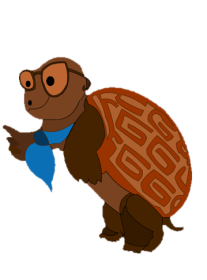 С
Ю
Снег весной быстрее тает на склонах, обращённых к югу.
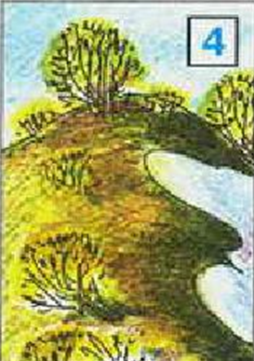 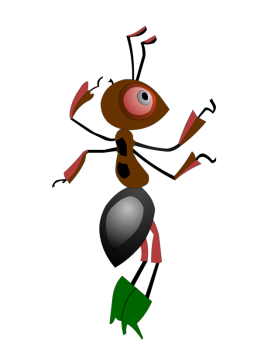 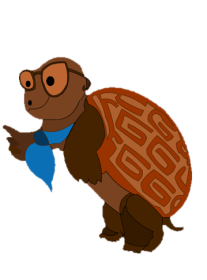 С
Ю
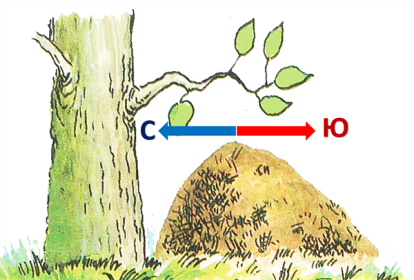 Муравьи всегда строят муравейники с южной стороны, потому что она теплее. Южная сторона муравейника более пологая, чем северная.
С
Ю
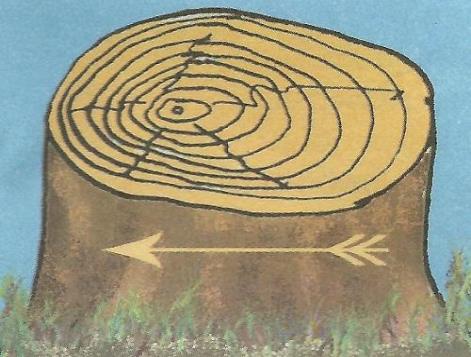 На пеньке видны годичные кольца, которые утолщены с южной стороны.
С
Ю
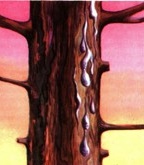 На стволах хвойных деревьев на освещённой , южной стороне иногда бывают натёки и сгустки смолы.
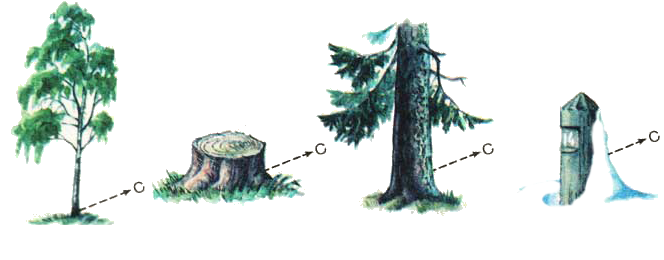 Пользоваться местными приметами нужно 
умело, поскольку точность ориентирования 
с их помощью зависит от времени года и 
характера местности.
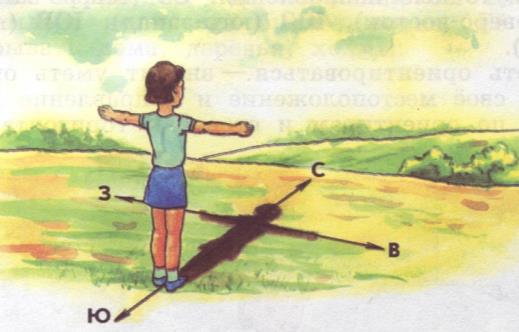 Шло время, и люди изобрели особый прибор для точного определения сторон горизонта. Знаешь ли ты, как он называется?
КОМПАС - прибор для определения 
сторон горизонта.
Предохранитель
Магнитная стрелка
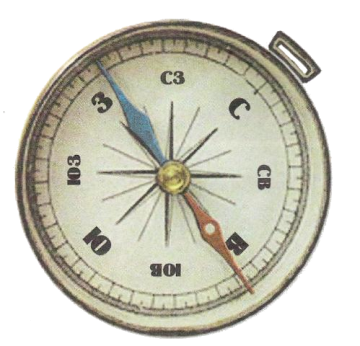 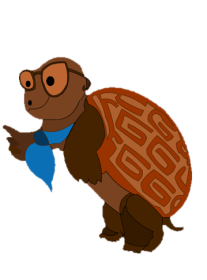 Корпус
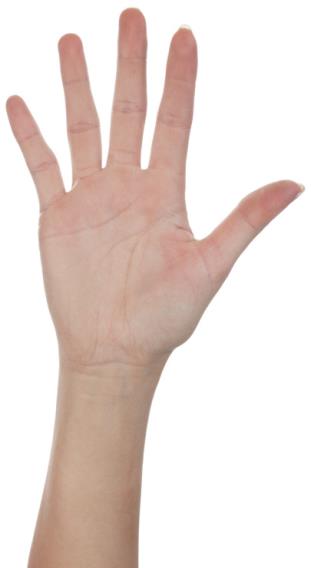 Правила пользования компасом.
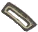 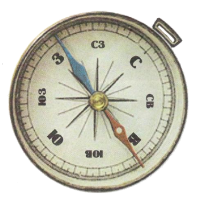 1. Положите компас на ладонь или на ровную горизонтальную поверхность. 
2. Оттяните предохранитель и подождите,
пока стрелка успокоится.
Поверните компас так, чтобы синий конец стрелки совпал с буквой С (север), а красный – с буквой Ю (юг); тогда все буквы укажут направление сторон горизонта. 
Закончив работу,
поставьте стрелку 
на предохранитель.
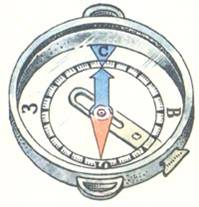 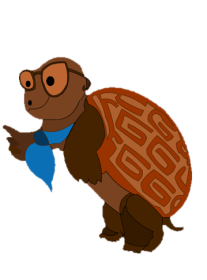 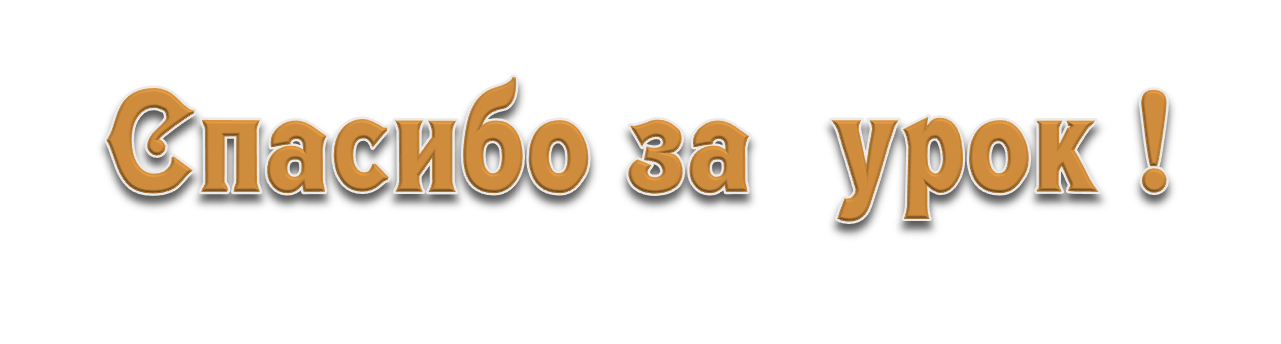 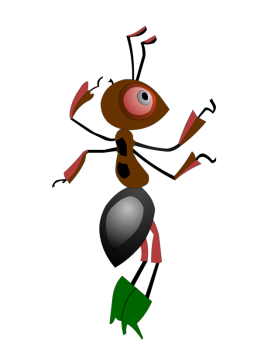 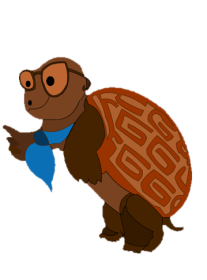 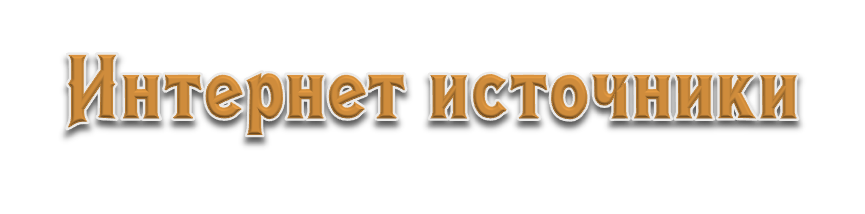 Рамка    Учебник   Стороны горизонта
Муравейник  Пень   Хвойное дерево
Ориентирование   Стороны  Компас
Рука Компас  Мальчик
Картинки на слайдах 3,4,5,6 сканированы с учебника Окружающий мир А.А.Плешакова
 2 класс, 2 часть, с.77
Поурочные разработки по курсу «Окружающий мир» Т.Н.Максимова для 2 класса
Отрисовки муравья и черепахи авторские